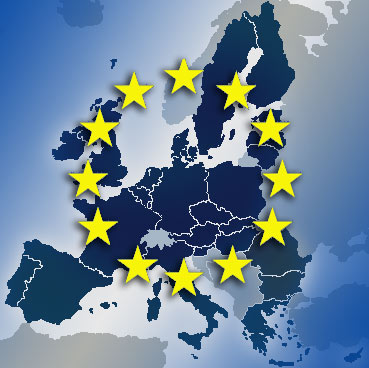 Ευρωπαϊκή Ένωση
Ιωάννης
Γυμνάσιο
Β τάξη
Παρουσίαση
Στόχος της Ευρωπαϊκής Ένωσης
Το Ευρωπαϊκό Κοινοβούλιο
Αποτελείται από 736 μέλη
Έχει έδρα το Στρασβούργο
Το Συμβούλιο (Κομισιόν)
Αποτελείται από 25 Μέλη
Έχει έδρα της Βρυξέλλες
Ευρωπαϊκό Δικαστήριο
Αποτελείται από 33 Μέλη
Έχει έδρα το Λουξεμβούργο
Η Ευρωπαϊκή Οικονομική και Κοινωνική Επιτροπή
Αποτελείται από 334 Μέλη
Έχει έδρα της Βρυξέλλες
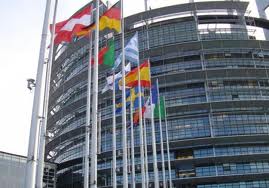 Το Ελεγκτικό Συνέδριο
Αποτελείται από 15 Μέλη
Έχει έδρα το Λουξεμβούργο
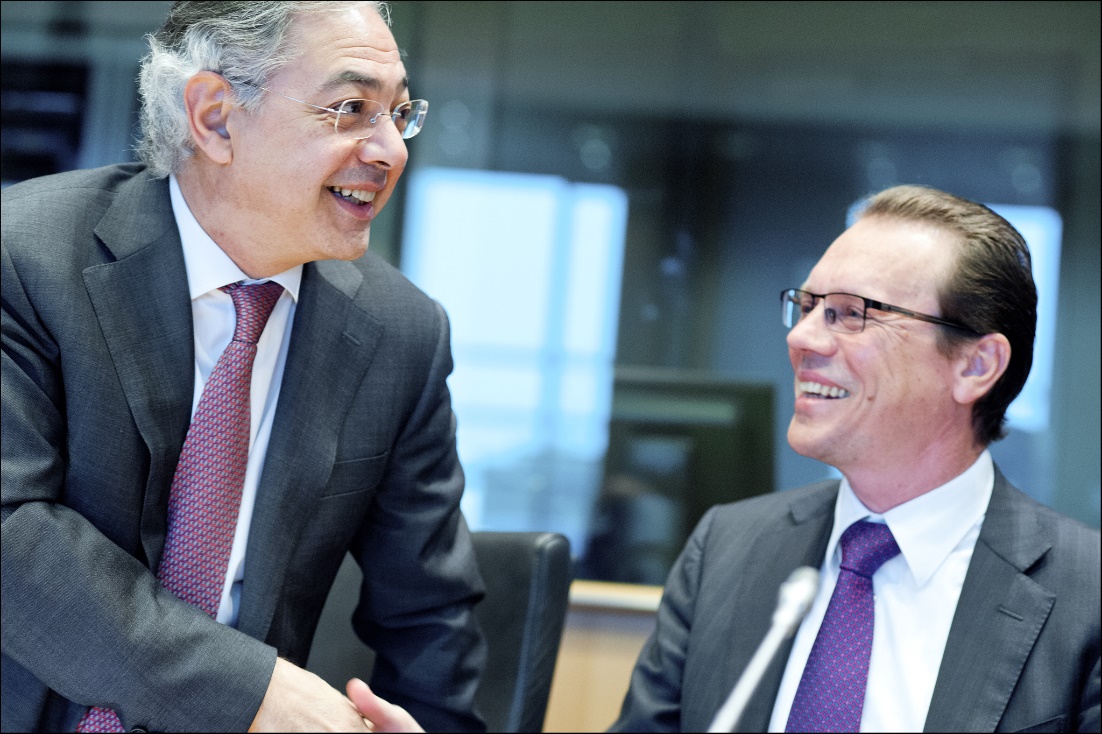 Η Επιτροπή των Περιφερειών
Αποτελείται από 350 Μέλη
Έχει έδρα το Λουξεμβούργο
Η Κεντρική Τράπεζα
Αποτελείται από 25 Μέλη
Έχει έδρα τη Φρανκφούρτη
Τα 25 κράτη μέλη της Ε.Ε.
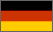 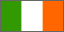 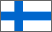 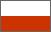 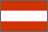 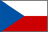 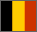 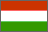 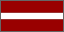 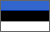 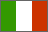 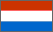 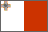 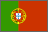 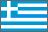 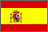 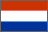 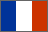 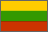 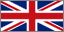 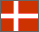 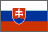 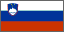 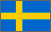